Hellqvist, Matti
Shorter settlement cycles with DLTs: What consequences for liquidity? by F. Vacirca, A. Pinna and S. Rosati
Discussion
30.8.2017
1
The study
DLT may allow     DISINTERMEDIATION in securities settlement and lead to 	STRAIGHT THROUGH PROCESSING 	     or even immediate T+0 settlement

Fine, but…

Primary question: the impact on liquidity needs? (cash and securities)
Future questions: The impact on risks? Could DLT features mitigate possible adverse effects?
30.8.2017
Hellqvist, Matti
2
The method
10 days of trading data combined with simulated settlement cycles of increasing frequency
A big array of indicators for liquidity need and it’s concentration. One example:
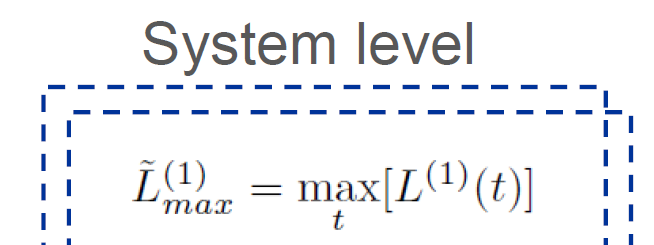 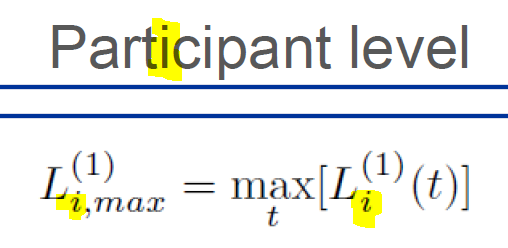 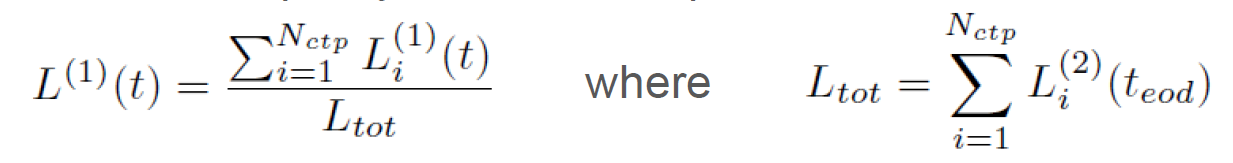 L(1): 	Total of aggregate remaining needs 
		as a fraction of 
	aggregate of peak liquidity needs
Li(1): Remaining intraday liquidity need        (varies throughout the day over time)
Li(2): Peak intraday liquidity need
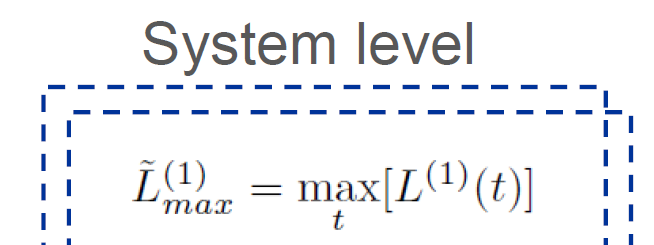 The peak value in system level per each day
30.8.2017
Hellqvist, Matti
3
Key results
Increasing settlement frequency  pushes up the  liquidity needs 
Liquidity needs increase clearly more for cash than securities (??)
Extra liquidity needs are rather evenly distributed except with low liquidity cases
Cash			Securities
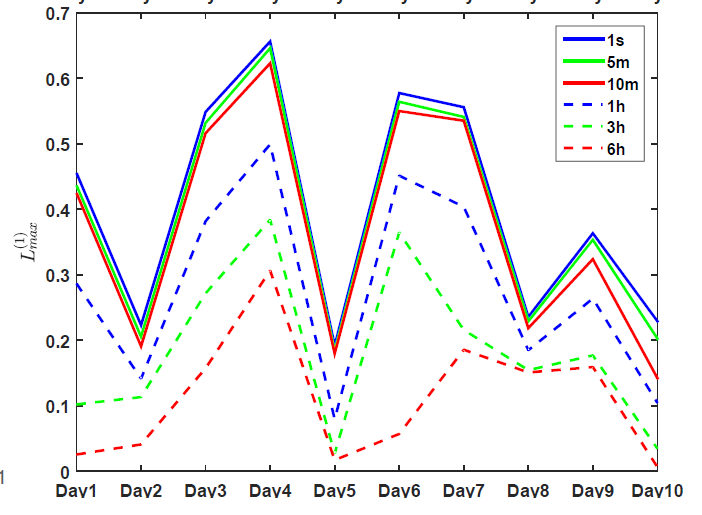 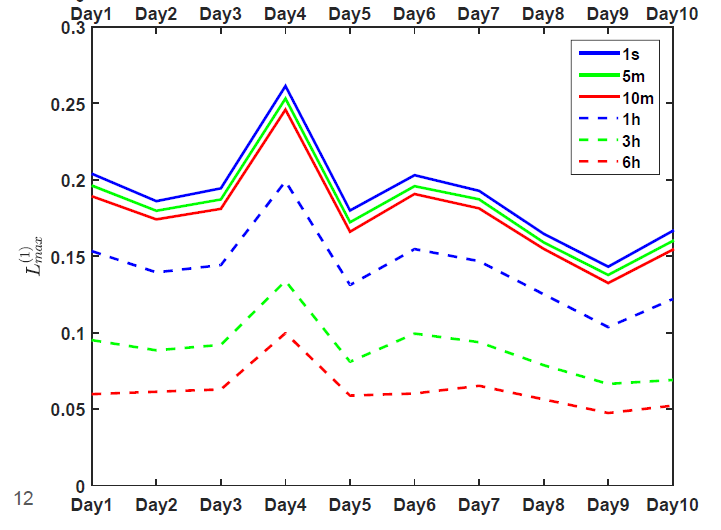 30.8.2017
Hellqvist, Matti
4
Comments
DLT could enable shorter settlment cycle – but it does not enforce it 

We focus on the “the possibility of giving customers the choice of how fast they want to settle.”  		- Blythe Masters, CEO , Digital Asset Holdings

“I can even think that we [..] allow participants to select the pace at which they want to settle, which has been challenging to do in the market today.”		- Fredrik Voss, 		  the Vice President of Blockchain Innovation at Nasdaq

the Moscow Stock Exchange reverted in March 2013 from a T+0 (same day) to a T+2 settlement cycle to reduce transaction costs related to inventory management
See ‘Smart’ Settlement M. Khapko and M. Zoican
https://papers.ssrn.com/sol3/papers.cfm?abstract_id=2881331
30.8.2017
Hellqvist, Matti
5
Some questions
Data was trade and settlement instructions – is the latter info used?

Why is liquidity need increased more for cash, while 
it can be recycled between settlement of other asset classes
Other asset classes move from T+2 into T+0, cash had RTGS before

The heap of virtually similar indicator names confuses the reader…
Any chance to use standard indicators coined in litterature or more distinct descriptive names?
What are the really relevant indicators?

Is a DLT really compatible with netting cycles (i.e. multilateral LSM)
” At its heart, there exists a fundamental inconsistency between a centralized wholesale interbank payment system and the decentralization inherent in DLT”- Carolyn Wilkins, Senior Deputy Governor of the Bank of Canada
30.8.2017
Hellqvist, Matti
6